BGP Traffic Engineering
__________________________________
Andy Davidson                                                                              andy@2connectintl.com
2Connect UK, LONAP, IXLeeds                                           MENOG12, March ‘13, Dubai
                                                                                    APRICOT2013, 25 Feb ‘13, Singapore
.                                                                        BCIX Tech Roundtable, 19th Nov ‘12, Berlin
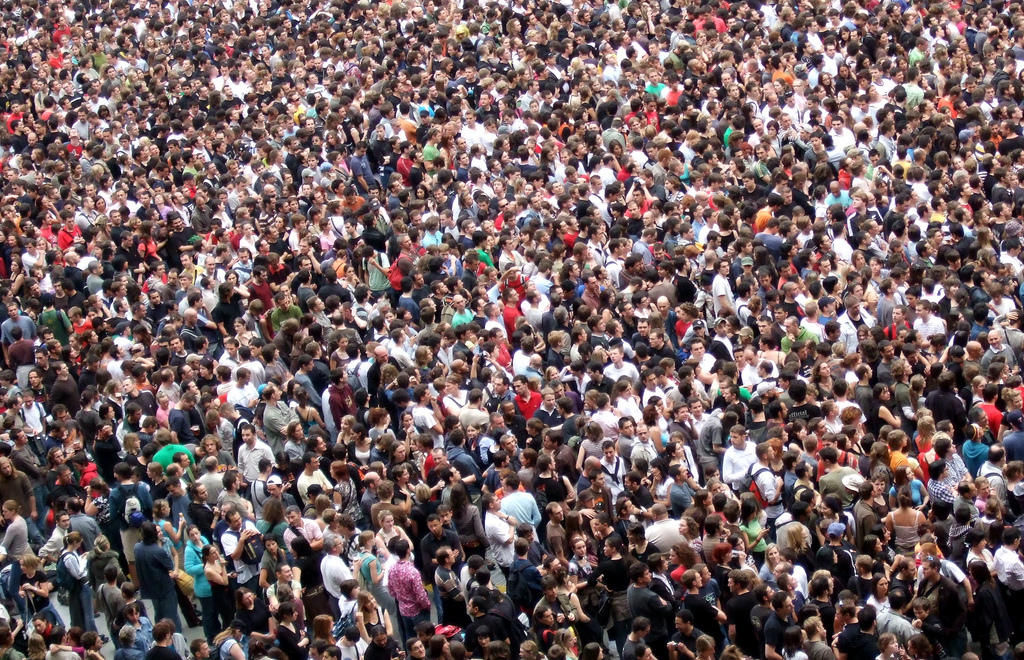 Why do Traffic Engineering?
Manage your capacity demands
Ensure service quality
Recover from Failures
Manage service/circuit costs
Handle traffic growth
James Cridland http://www.flickr.com/photos/jamescridland/
26/02/2013
BGP Traffic Engineering, Andy Davidson
2
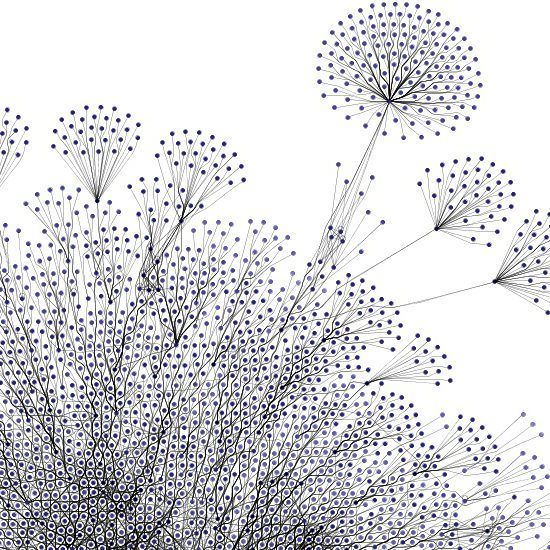 Complexity
Life starts out very simply, “send traffic to peers if possible, then transit providers”
But what about when your network grows?
What about when your traffic grows?
What if you add more cities/POPs/exchanges?
Caisey Hussain Bisson   -http://www.flickr.com/people/maisonbisson/
26/02/2013
BGP Traffic Engineering, Andy Davidson
3
Real examples
Circuits with cost difference > $100/Mbit
Regional networks - poor local peering
Circuit failure causing congestion
Changing customer demand/behaviour
Increased quality expectation
26/02/2013
BGP Traffic Engineering, Andy Davidson
4
Internal network TE
Simple compared with Interdomain TE

You administrate both sides
You know the price of all paths
The IGP knows the capacity of all paths
IGP protocols let you map price, capacity to shape routing using cost.
26/02/2013
BGP Traffic Engineering, Andy Davidson
5
Inter-domain TE
You do NOT control both sides
 Path vector protocols hide metric, capacity, cost
 Simplicity of BGP protocol imposes limitations
 Volume of traffic matters, not # of routes
However, large volume of traffic is usually with a small number of other ASNs
26/02/2013
BGP Traffic Engineering, Andy Davidson
6
BGP Best Path Selection Algorithm
Affects traffic in outbound direction
Local Preference
AS PATH length
Lowest Origin Type
Lowest MED
Prefer eBGP paths
Lowest IGP Metric
Oldest route
26/02/2013
BGP Traffic Engineering, Andy Davidson
7
Outbound vs Inbound
Outbound heavy networks
Somewhat easier life
Inbound heavy networks
You must trick the Best Path Selection methods of networks sending you traffic.
Their config change will move your traffic.
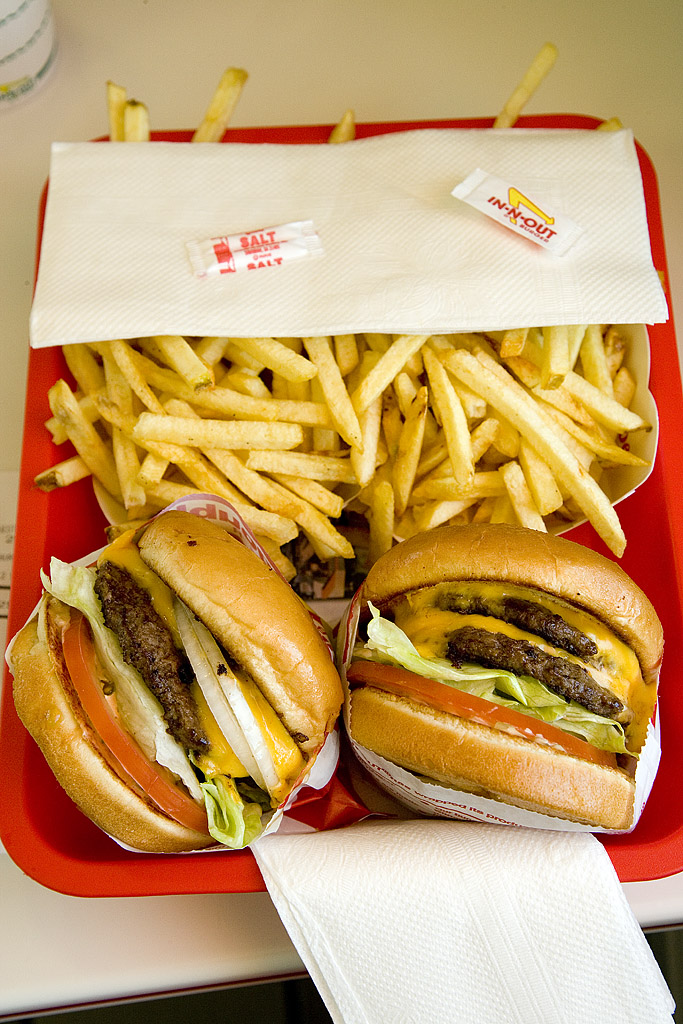 Elliot http://www.flickr.com/photos/pointnshoot/677657225/
26/02/2013
BGP Traffic Engineering, Andy Davidson
8
You need data
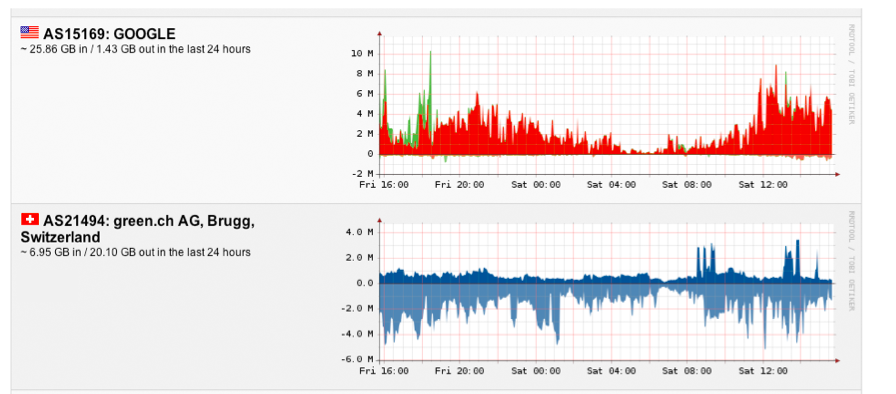 Manuel Kasper - https://neon1.net/as-stats/as-stats-presentation-swinog16.pdf
26/02/2013
BGP Traffic Engineering, Andy Davidson
9
Other ways to get data
Log file analysis
Useful before you have a network, for working out the benefit of building a network/peering.
Best for ‘single service’ networks, webshops…

Wild Guess
Your instinct is better than you think, confirm with top talkers, etc.
But you should use Netflow. 
26/02/2013
BGP Traffic Engineering, Andy Davidson
10
Data tells you
Your traffic direction
Mainly inbound
Mainly outbound
Balanced
Your top traffic originators or destinations
26/02/2013
BGP Traffic Engineering, Andy Davidson
11
Mainly outbound, single POP
Localpref
A hammer – blunt tool, inflexible.. But it is a tool.
“Generally” prefer to send traffic to customers, then peers, then transits.
Manage top ‘n’ networks, so that there is a preferred path, and a failure path, with capacity on both circuits.
26/02/2013
BGP Traffic Engineering, Andy Davidson
12
Transit
Many peers
Many peers
EX2
EX1
4Gbit
4Gbit
4Gbit
PP1
4Gbit
AS1
5Gbit
RT1
RT2
2Gbit
6Gbit
PP3
PP2
AS12345
AS2
AS3
AS2 is your largest flow - via PP2 - maybe needs a second private peer backup on RT2?
AS1 via PP1, configure a backup over EX1 or EX2 for deterministic routing?
Can you move larger peers behind EX1 and EX2 onto private peering?
If there is an exchange failure, where will the traffic go? How big a flow should you care about?
If you lose RT2, how will traffic to PP3 and traffic volume via EX2 be delivered?
If you lose RT1, how will traffic volume via PP3 and EX1 be delivered?
26/02/2013
BGP Traffic Engineering, Andy Davidson
13
Localpref – blunt hammer
10.0.0.0/8 Localpref 100 via 100 123 
10.0.0.0/8 Localpref 500 via 300 200 200 200 200 123
Which link will you prefer ?
AS123 here is trying to shape inbound traffic via AS100. Why ?
	Higher capacity link ?
	More reliable ?

What should you do ?
Answer: It depends on the volume of traffic, cost of capacity, value of traffic
26/02/2013
BGP Traffic Engineering, Andy Davidson
14
Configuration Example
ip as-path access-list 30 permit _7018_
ip as-path access-list 30 permit _2828_
ip as-path access-list 30 permit _4323_
ip as-path access-list 30 permit _3561_
ip as-path access-list 30 permit _1668_
ip as-path access-list 40 permit _3330_

route-map PEER_EX1 permit 10
  match as-path 30
  set local-preference 300
route-map PEER_EX1 permit 15
  match as-path 40
  set local-preference 200
route-map PEER_EX1 permit 20
  set local-preference 150

route-map PEER_EX2 permit 10
  match as-path 40
  set local-preference 300
route-map PEER_EX2 permit 15
  match as-path 30
  set local-preference 200
route-map PEER_EX2 permit 20
  set local-preference 150
Larger flows are in ASNs
Listed in as-path 30 and 40

Deterministic exits configured
26/02/2013
BGP Traffic Engineering, Andy Davidson
15
Mainly outbound – Many POPs
Use hot potato routing to best effect
Nearest exit routing
Understand who your top traffic sinks are and peer at all POPs
Ignore MEDs from others – unless you want to carry the traffic on your backbone
26/02/2013
BGP Traffic Engineering, Andy Davidson
16
Transit
DECIX
BCIX
4Gbit
7Gbit
6Gbit
AS1
4Gbit
5Gbit
Berlin
Frankfurt
2Gbit
6Gbit
AS1
AS2
Amsterdam
AS12345
If you lose a POP
does the traffic
go away or move?
Internal capacity
likely more $ than
local handoff
AS1
2Gbit
AS2
8Gbit
If you understand your top flows, you will cope with traffic growth and failures
26/02/2013
BGP Traffic Engineering, Andy Davidson
17
Deterministic routing
Local Preference
AS PATH length
Lowest Origin Type
Lowest MED
Prefer eBGP paths
Lowest IGP Metric
Oldest route
Top flows should leave your networkvia deterministic means, and not leftto BGP Best Path selection (or to chance).
If you are relying on oldest route to make the decision, you risk traffic taking unpredictable routes.
However, oldest routes do break the ‘flapping sessions’ problem.  You need to monitor and manage your top flows constantly.
26/02/2013
BGP Traffic Engineering, Andy Davidson
18
Inbound traffic engineering
Much harder
Trick others’ Best Path calculations
You do not administrate origin party router
But remember…
Largest flows come from a small number of networks
Content networks want to deliver traffic to you as well as possible!
26/02/2013
BGP Traffic Engineering, Andy Davidson
19
Selective Announcements
Shortest prefix
Local Preference
AS PATH length
Lowest Origin Type
Lowest MED
Prefer eBGP paths
Lowest IGP Metric
Oldest route
Prefix length considered before BGP.
10.0.0.0/16 vs 10.0.0.0/17 & 10.128.0.0/17
26/02/2013
BGP Traffic Engineering, Andy Davidson
20
Problem of Selective Announcements
Often filtered
Considered rude – might lead to depeering
Never announce ‘globally’
26/02/2013
BGP Traffic Engineering, Andy Davidson
21
…But can be used to great effect
To the same peer or transit provider, announce aggregate and regional pfx
Transit
10.0.0.0/8
10.0.0.0/9
10.0.0.0/8
10.128.0.0/9
Add NO_EXPORT community
Berlin
Frankfurt
Use with permission
26/02/2013
BGP Traffic Engineering, Andy Davidson
22
AS_PATH prepending
Signal preferred path by growing AS_PATH on less preferred paths
Marginal effect which degrades quickly
Signal backup link to a single AS, but load-balancing capacity is much harder
May not be heard at ‘distant’ ASNs
Another ‘blunt’ tool, but can move some traffic.
26/02/2013
BGP Traffic Engineering, Andy Davidson
23
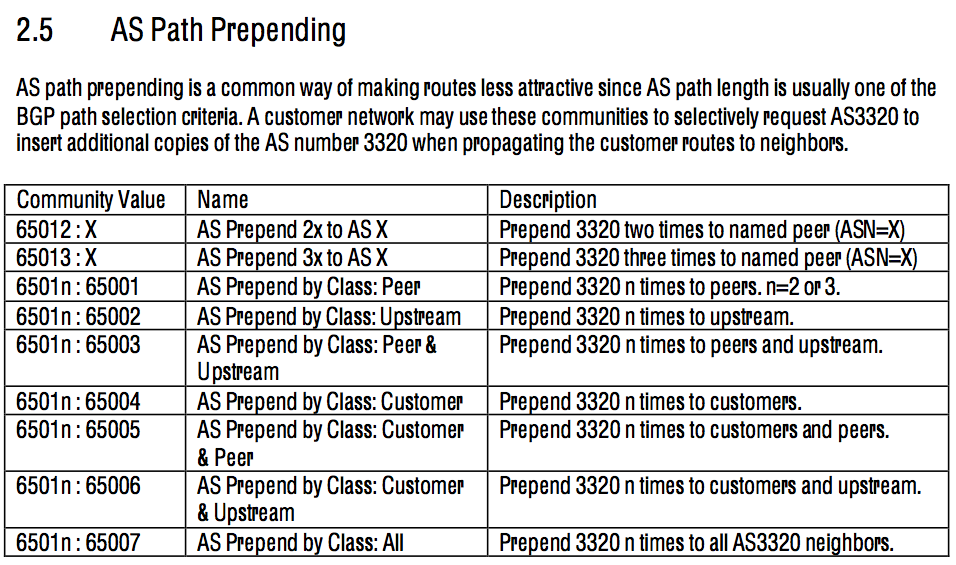 26/02/2013
BGP Traffic Engineering, Andy Davidson
24
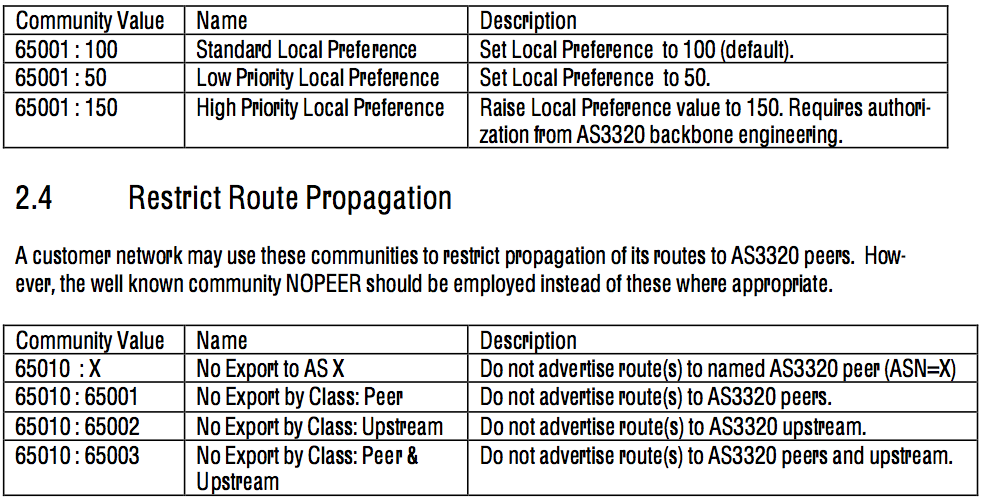 26/02/2013
BGP Traffic Engineering, Andy Davidson
25
MEDs
Lowest MED wins.
Opposite of Nearest Exit routing, “carry traffic to me”
Only works to the same peer in multiple regions
Copy IGP metric to MED
Normally subject to negotiation
Sometimes honoured, often when network traffic is latency or loss sensitive.
26/02/2013
BGP Traffic Engineering, Andy Davidson
26
MEDs are often filtered
Many networks set MED to 0 when they learn prefixes, so that hot potato routing will override MED.
route-map peers-in permit 10
     set local-preference 200
     set metric 0
26/02/2013
BGP Traffic Engineering, Andy Davidson
27
Origin changing
IGP
EGP
Incomplete
Highest priority
route-map PEERS permit 10
  set origin igp

route-route-map TRANSIT permit 10
  set origin incomplete
Often peers set to ‘igp’ or ‘egp’ statically on 
routers to nullify effects of Origin changing.
26/02/2013
BGP Traffic Engineering, Andy Davidson
28
Inbound – what does work well?
Overprovisioning
Peer with top networks widely (buy options!)
Build relationships
Constantly monitor and manage
If you care about your traffic, let it go. 
Playing games with peering hurts your customers’ traffic

Affecting distant ASNs is very hard – a region may only see a single next-hop ASN.
26/02/2013
BGP Traffic Engineering, Andy Davidson
29
Constantly manage
Peering on the Internet changes every day.
Capacity on the Internet grows every day.
Small networks become large.
Large networks become larger (consolidation)
A “bad” path might become good overnight
26/02/2013
BGP Traffic Engineering, Andy Davidson
30
Questions?
______________________________
Andy Davidson
andy@2connectintl.com
+44 114 3190605
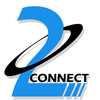 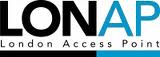 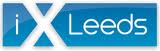